The purpose of the curriculum:

To enable learners to acquire sector specific knowledge and skills through vocational contexts in which they identify sport related problems and opportunities
To develop technical skills and employability using realistic work scenarios
To develop personal skills through a practical and skills-based approach to learning and assessment. 
To help learners to make more informed choices for further learning, either generally or in this sector
William Edwards School BTEC Sport Department Curriculum Journey
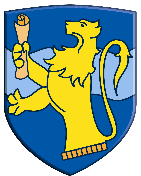 Level 2 Outcomes
A Levels (PE) or BTEC Nationals (Sport / Sport + Exercise Science / Sport – Fitness + Personal Training / Sporting Excellence + Performance / Sports Coaching + Development) as preparation for entry into higher education (University Sport based Degree courses), apprenticeships or employment in Sports Sector.
Level 1 Outcomes
Post 16 Level 2 technical routes leading to employment, apprenticeships or to further study at Level 3 (YMCA Gym instructor / NGB Coaching qualifications)
Post 16 Technical Certificate route leading to employment (Vcerts / Cambridge National / Foundation level Sport qualifications)
Final Grade calculated and submitted
Component 3  External Assessment
KS5
D3 Motivational techniques for fitness programming
C3 Fitness training methods for skill-related components of fitness
C2 Fitness training methods for physical components of fitness
C5 Provision for taking part in fitness training methods
D Investigate fitness programming to improve fitness and sports performance
C1 Requirements for each of the following fitness training methods
D2 Fitness programme design
C4 Additional requirements for each of the fitness training methods
D1 Personal information to aid training fitness programme design
C6 The effects of long-term fitness training on the body systems
C Investigate different fitness training methods
A Explore the importance of fitness for sports performance
A1 - The importance of fitness for successful participation in sport
A3 -  Exercise intensity and how it can be determined
B1 Importance of fitness testing and requirements for administration of each 
fitness test
Component 2 Internal Assessment
B3 Fitness test methods for components of skill-related fitness
B2 Fitness test methods for components of physical fitness
B Investigate fitness testing to determine fitness levels
A2 – Fitness Training principles
Component 3: Developing Fitness to Improve Other 
Participants Performance in Sport and Physical Activity
Learning outcome C: Demonstrate ways to improve participants sporting techniques
3D Investigate fitness programming to improve fitness and sports performance
C2 - Drills to improve sporting performance
B3 – Rules and regulations in sports
YEAR
11
10
YEAR
3B Investigate fitness testing to determine fitness levels
3C Investigate different fitness training methods
C1 - Planning drills and conditioned practices to develop participants’ sporting skills
Links to peer observation and feedback and pupil leadership aspects of KS3 practical lessons
C1 – Planning a warm up
C3 – Delivering a warm up
A2 – Components of skill related fitness
Learning outcome A: Understand how different components of fitness are used in different physical activities
C2 – Adapting a warm up
B2 – Officials in sport
3D Investigate fitness programming to improve fitness and sports performance
YEAR
10
B1 - Techniques, strategies and fitness required for different sports
Learning outcome B: Be able to participate in sport and understand the roles and responsibilities of officials
Component 2: Taking Part and Improving Other 
Participants Sporting Performance-
A1 – Components of physical fitness
Component 1 Internal Asessment
Learning outcome C: Be able to prepare participants to take part in physical activity
Learning outcome A: Explore types and provision of sport and physical activity for different types of participant
A2 - Types and needs of sport and physical activity participants
A4 - Methods to address barriers to participation
B1 – Different types of clothing and equipment required for participation
Introduction to course, structure, component  outlines. Int / Ext assessment
B3 – The limitations of using technology
A1 - Types and providers of sport and physical activity
A3 - Barriers to participation
Learning outcome B: Examine equipment and technology required for participants to use when taking part in sport and physical activity
B2 – Different types of technology and their benefits
Component 1
Preparing Participants to take part in Sport and Physical Activity -
Component 3: Developing Fitness to Improve Other 
Participants Performance in Sport and Physical Activity
3A Explore the importance of fitness for sports performance
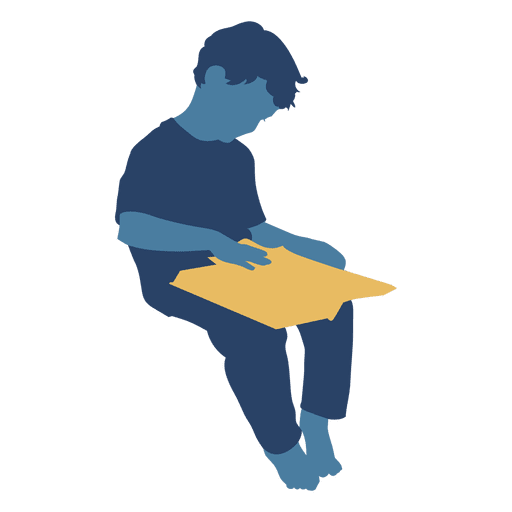 Links to knowledge and understanding and practical performance from KS3 practical lessons
10
YEAR
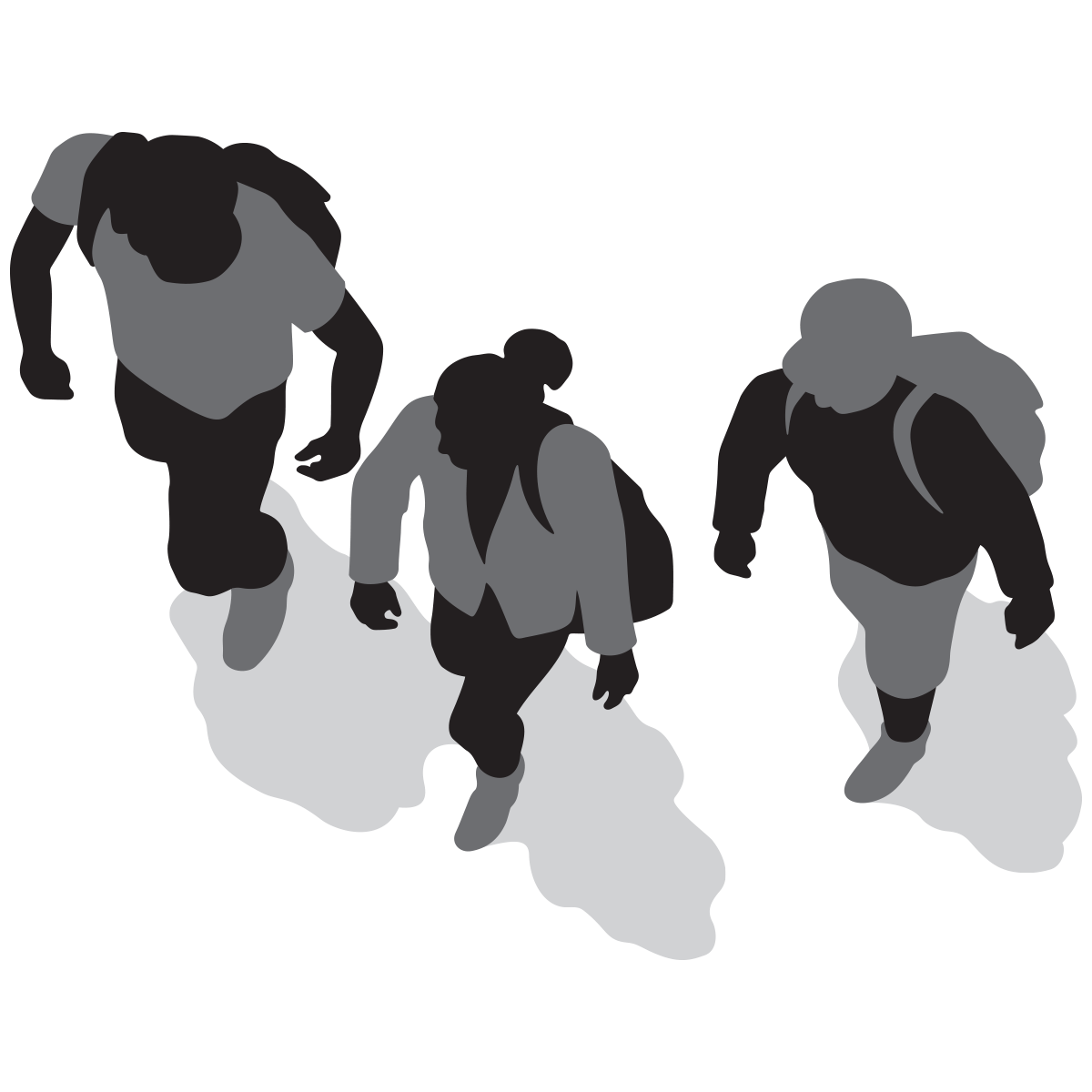 KS3
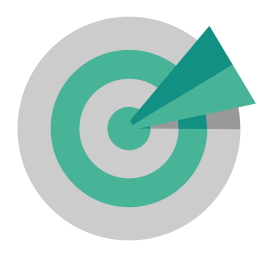 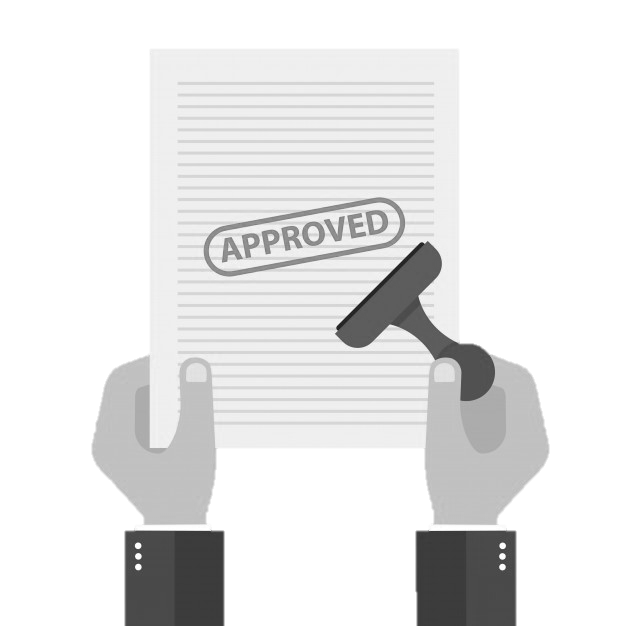 The BTEC Sport Tech Award  course builds on skills and knowledge from KS3 and develops and applies them through KS4.
Golden Threads that run throughout the course:
Literacy, Numeracy, Problem solving + Scientific enquiry, Creative Expression, Understanding of the World around us.
Key terms from assessment criteria:
Identify, Describe, Explain, Compare and Contrast, Evaluate, Discuss.
Options at end of Yr 9. GCSE PE / BTEC Sport Tech Award
Key Skills gained at KS3: Team workers, Self-management, Independent enquirers and researchers, reflective learners, creative thinkers, Effective participators
Your Learning Journey in  BTEC SPORT Tech Award